Vertical motion problems with constant acceleration
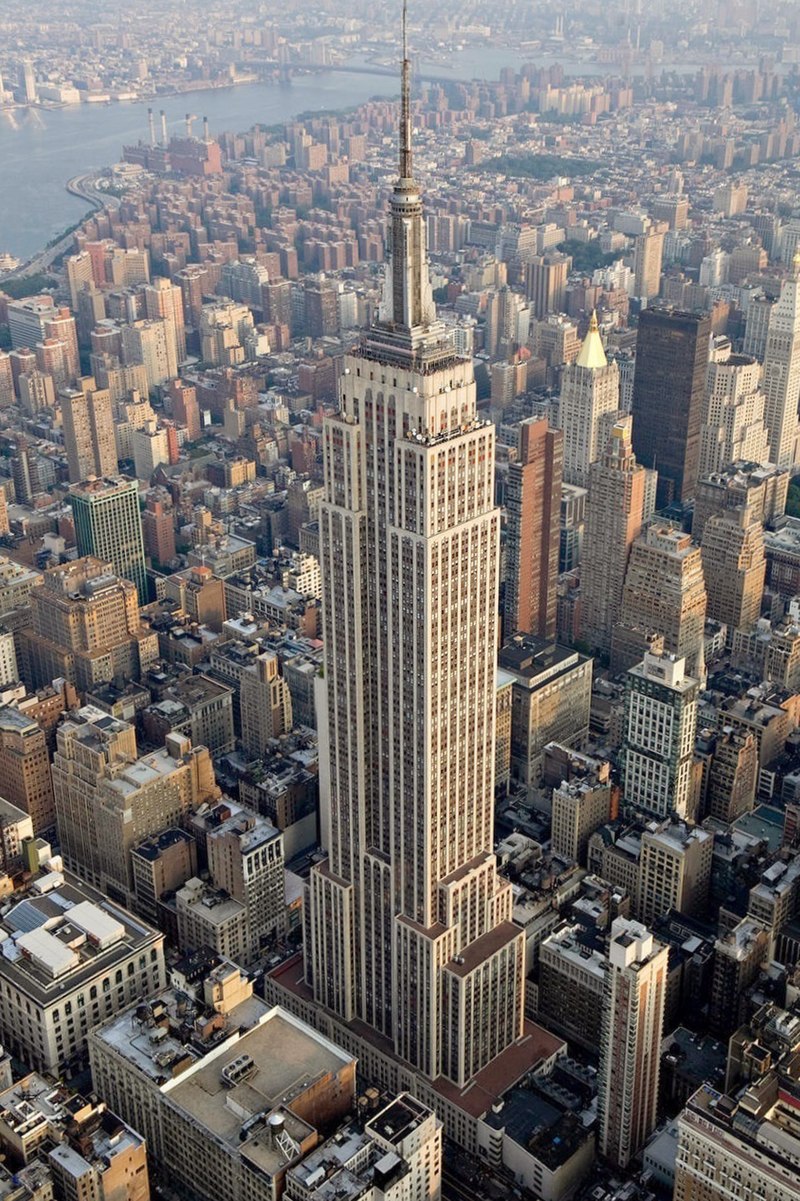 https://en.wikipedia.org/wiki/Empire_State_Building
Vertical motion problems with constant acceleration
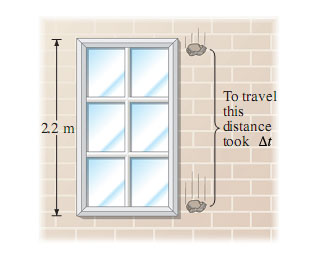